Северо-кавказский федеральный округСтавропольский крайКавказские минеральные водыГород-курорт Пятигорск
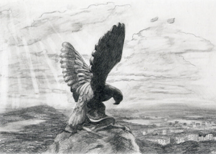 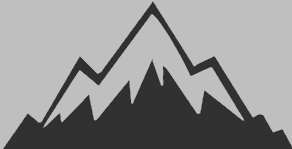 ГБПОУ Пятигорский техникум торговли технологий и сервиса 
УПК  «ПТТТиС-Престиж»
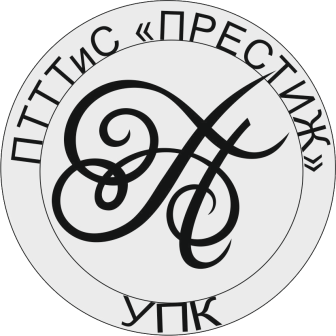 Директор техникума: Башкатова Наталия Павловна
Телефон: +7 (8793)33-35-36, +7 962-740-9402
эл.почта: ptet@mail.ru
Сайт: ptet.ru
Телефон: +7  928-312-02-34
                                         эл.почта: ptet.prestige@mail.ru
                                         Сайт: ptet.ru
Руководитель УПК: Русанова Виктория Валерьевна